Pengukuran Areal Bekas Terbakar dengan Landsat Data untuk Pengawasa dan Evaluasi Hutan Terbakar di Sumatera Selatan 2014 - 2015
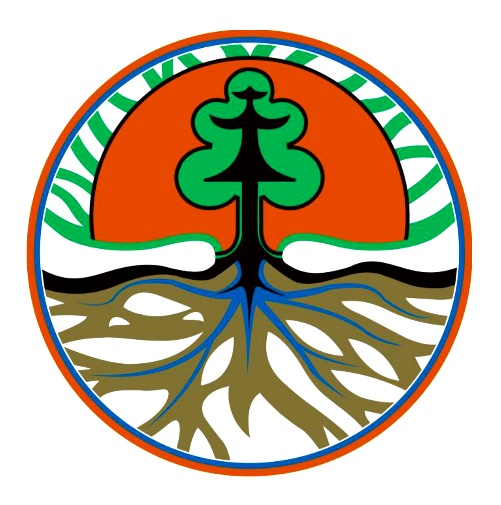 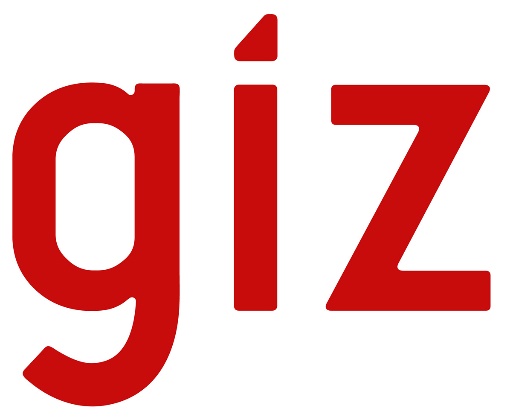 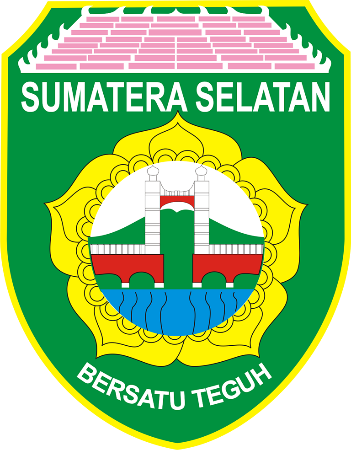 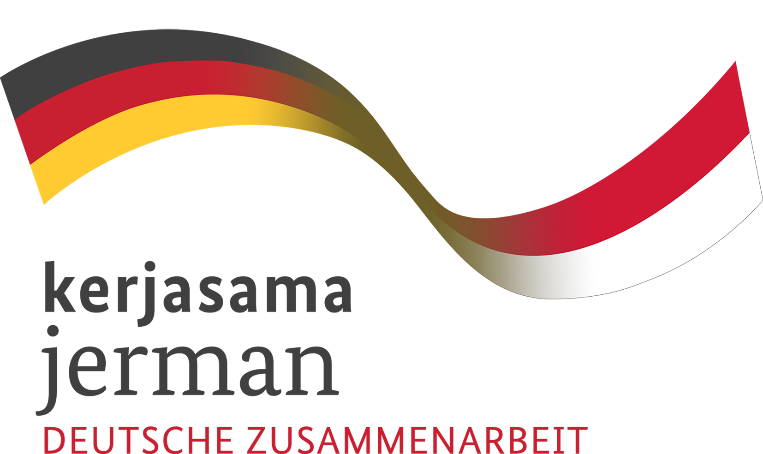 Muara Laut Tarigan, Berthold Haasler, Ahmad Taufik, Bonaventura Firman, Dudy Nugroho
Abstrak 
Kebakaran Lahan dan Hutan merupakan bencana alam yang sering terjadi selama musim kemarau di Sumatera. Kejadian ini menjadi ancaman besar tehadap  kondisi hutan dan biodivesitasnya serta upaya Indonesia dalam mengurangi pemanasan global. Bencana kebakaran lahan dan hutan ini memberikan dampak pada berbagai sektor dan semkain parah dengan adanya pengaruh El-Nino. Poster ini akan membahas proses dokumentasi setelah bencana (post-disaster) untuk pemetaan areal bekas terbakar yang digunakan untuk perencanaan mitigasi bencana. Aplikasi penginderaan jauh menggunakan data Lansat sebagai free data dan metoda yang dikembangkan oleh LAPAN melalui manual interpretation. Komposisi landsat untuk menentukan areal bekas terbakar didominasi oleh kompist band SWIR-1, Near Infra-Red (NIR) dan Red. Deliniasi areal bekas terbakar dilakukan dengan validasi dari data titik panas (hotspot) dengannilai kepercayaan diatas 60% dan cek lapangan untuk uji akurasi data. Data tahun 2014 menyebutkan luasan areal terbakar sebesar 265,688 Ha dan 86% tersebar di ekosistem gambut. Sedangkan analisa dta sampai pada bulan September 2015 menyeburkan 69,515 Ha dengan 90% di ekosistem bergambut. Serta sebanyak 7,708 Ha berada di lokasi yang sama antara 2014-2015. Infomrasi ini penting untuk menjadi masukan pada pengelolaan mitigasi bencana oleh pemerintah.

Latar Belakang
Provinsi Sumatera Selatan  merupakan salah satu provinsi yang mempunyai sejarah kebakaran seiring dengan terjadinya anomaly cuaca Elnino yang terjadi pada beberapa tahun yang lalu. Kebakaran yang bertepatan dengan kejadian ElNino pada wilayah Provinsi Sumatera Selatan yaitu pada Tahun 1997, 2002, 2006 2009, 2012, 2014, 2015












Hotspot dan Kecenderungan Pada Musim Lokal Periode Tahun 1997 - 2015
Tujuan
Kebutuhan data yang cepat dan mempunyai ketepatan/ akurasi yang baik seringkali terkendala oleh ketersediaan data dan prasarana serta waktu yang terbatas. Pembuatan peta berkas terbakar ini bertujuan untuk dapat menghasilkan informasi yang tepat terkait dengan daerah bekas terbakar dan dapat digunakan oleh multi pihak yang memerlukan terutama untuk sektor pemerintahan yang dapat menjadi informasi pendukung dalam kegiatan Perencanaan Pencegahan dan Monitoring Kebakaran Hutan dan lahan di wilayahnya.
Metode
Pada kegiatan pembuatan informasi areal bekas terbakar menggunakan metode on screen digitation dengan menggunakan data dasar Landsat 8 OLI TIRS yang tersedia di situs www.earthexplorer.gov  dan dapat digunakan secara gratis.

Citra Landsat 8 yang tersedia diolah menggunakan metode dasar pengindraan jauh yang kemudian dengan pengolahan lebih lanjut akan menghasilkan penampakan kanal dari komposisi band tertentu yang kemudian akan digunakan untuk mengkestrak informasi terkait areal bekas terbakar, sehingga hasil akhir yang didapat adalah data shapefile luasan areal terbakar.
Contoh Indentifikasi daerah bekas terbakar & perbandingan kondisi lokasi 
sebelum dan sesudah terbakar


























Hasil
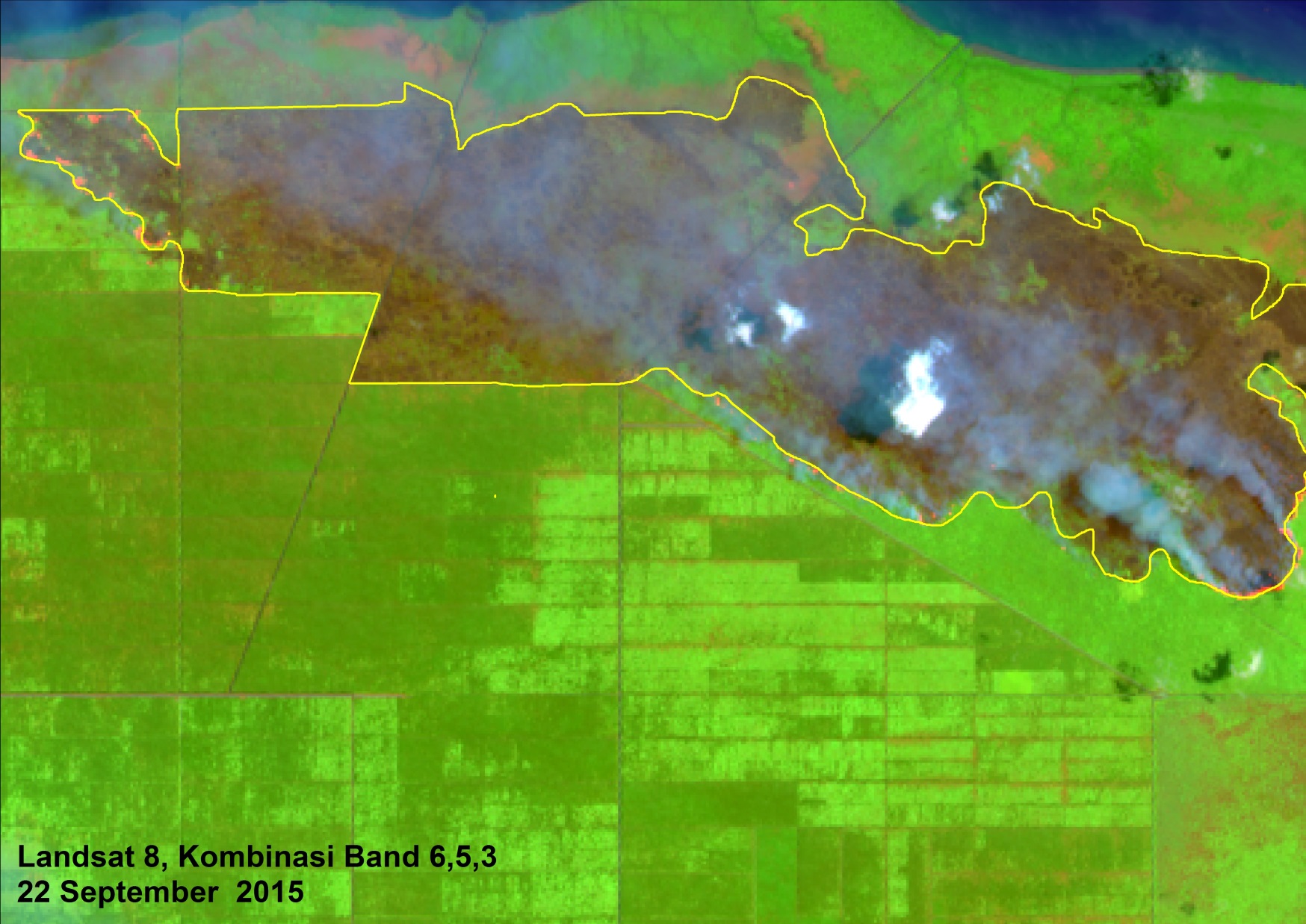 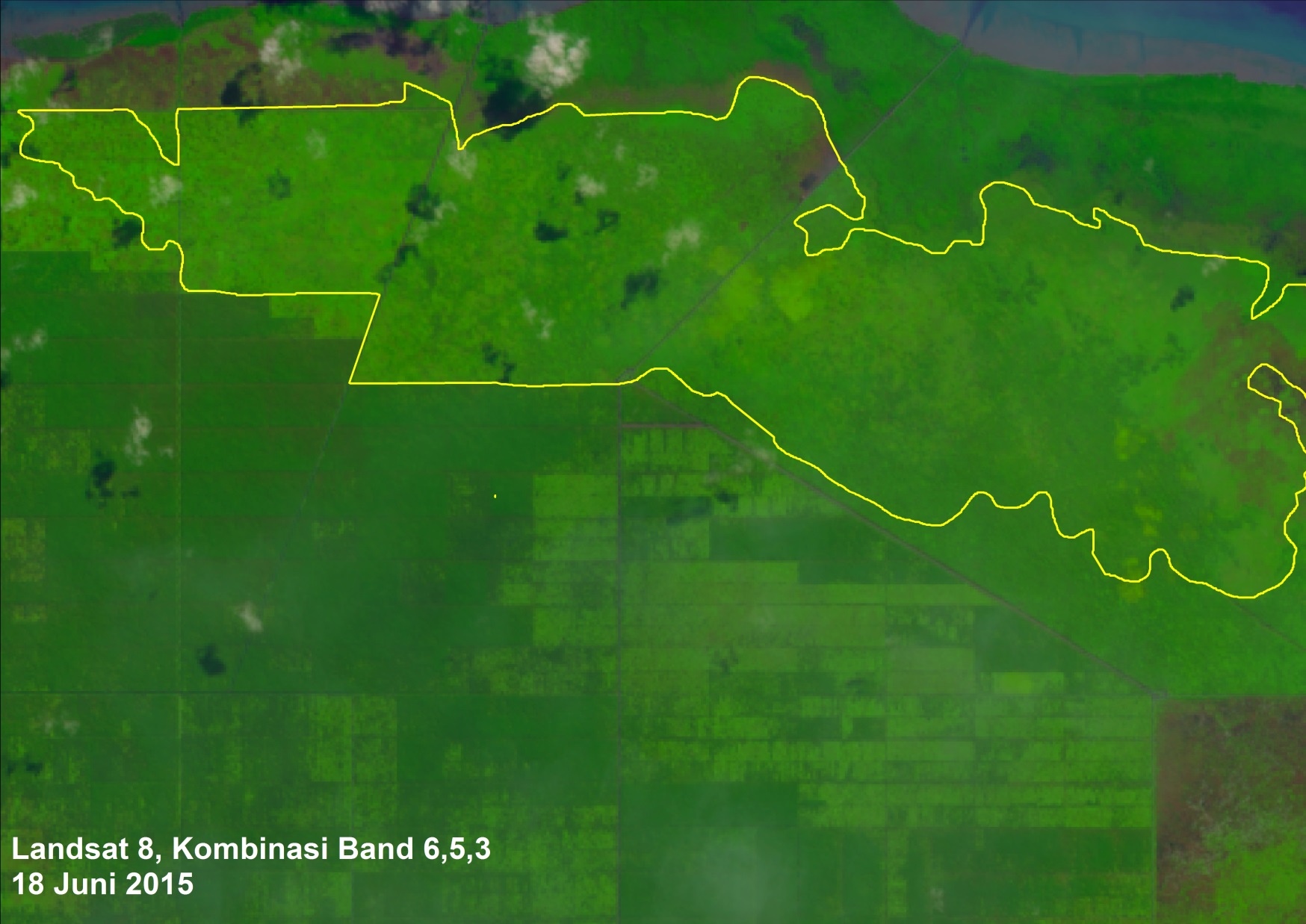 Sesudah Terbakar
Sebelum Terbakar
Sesudah Terbakar
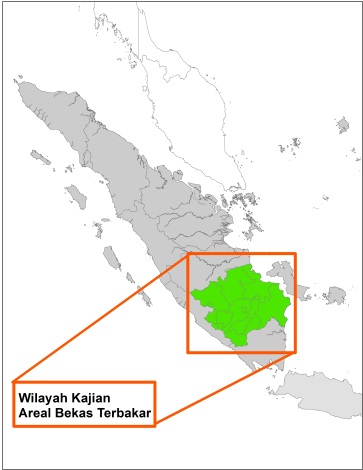 Landsat 8  Full Band, L1
Sebelum Terbakar
Kompilasi Band
Resolusi 30 Meter
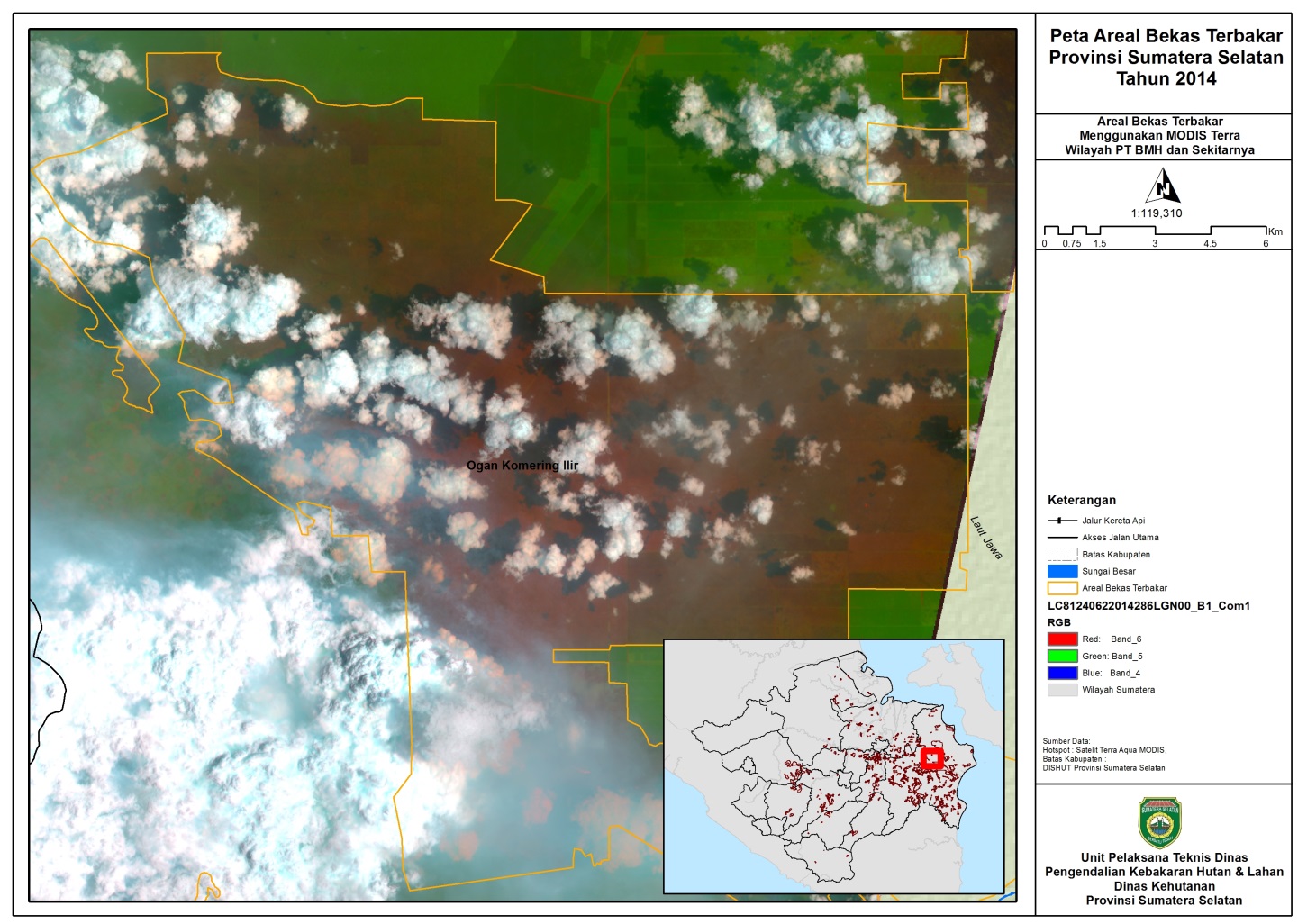 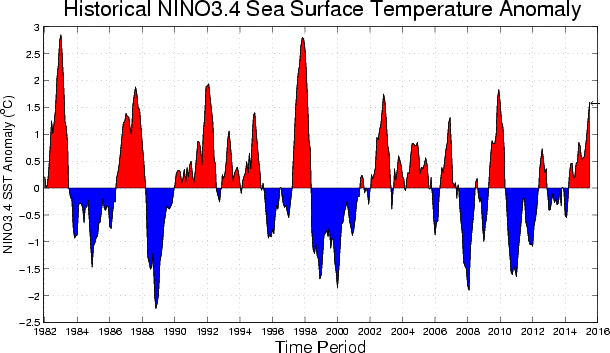 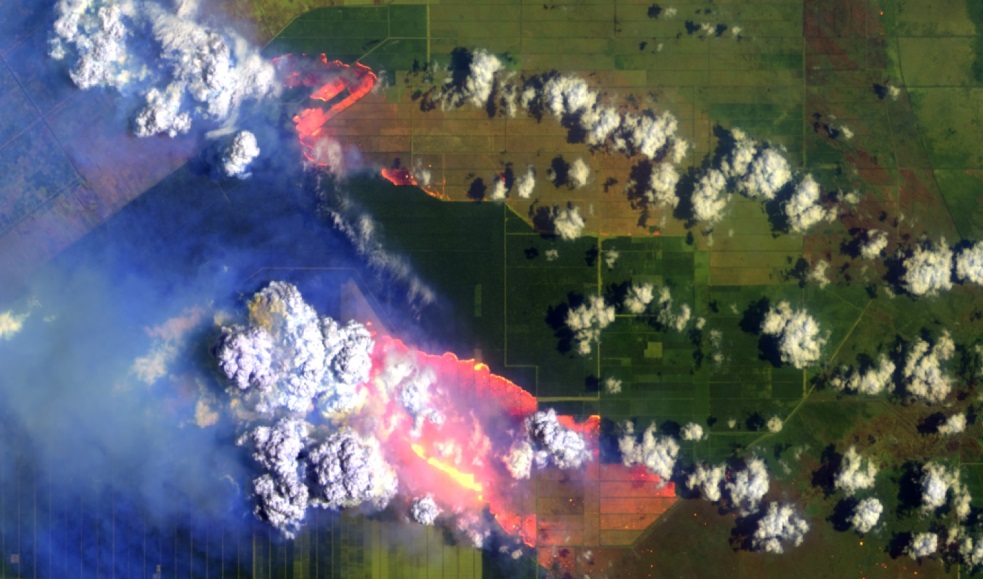 Landsat 8 OLI TIRS
September 2014
Sumber : International Research Institute  University Columbia
Pan-Sharpened Process
Resolusi 15 Meter
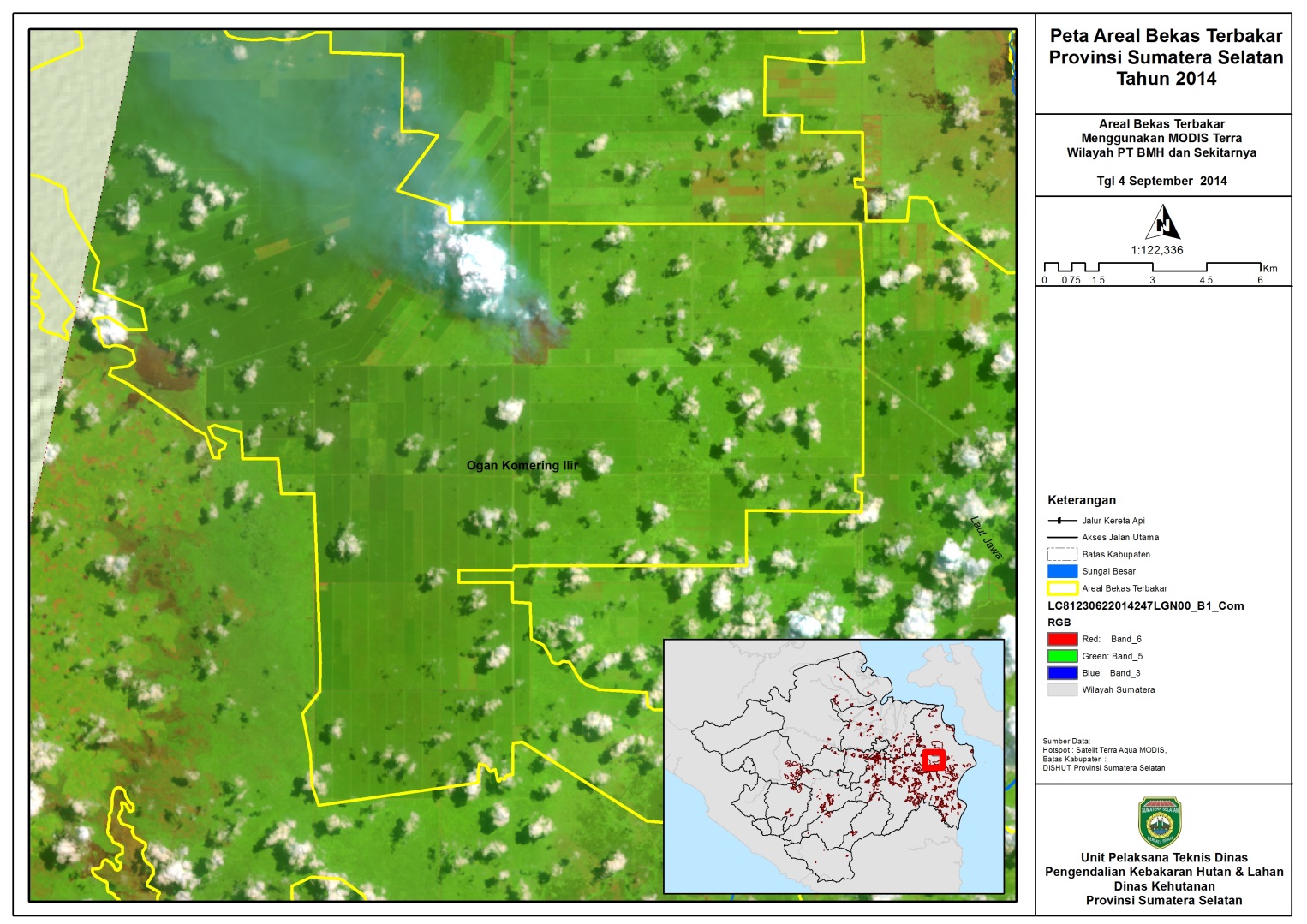 Areal yang sedang tebakar
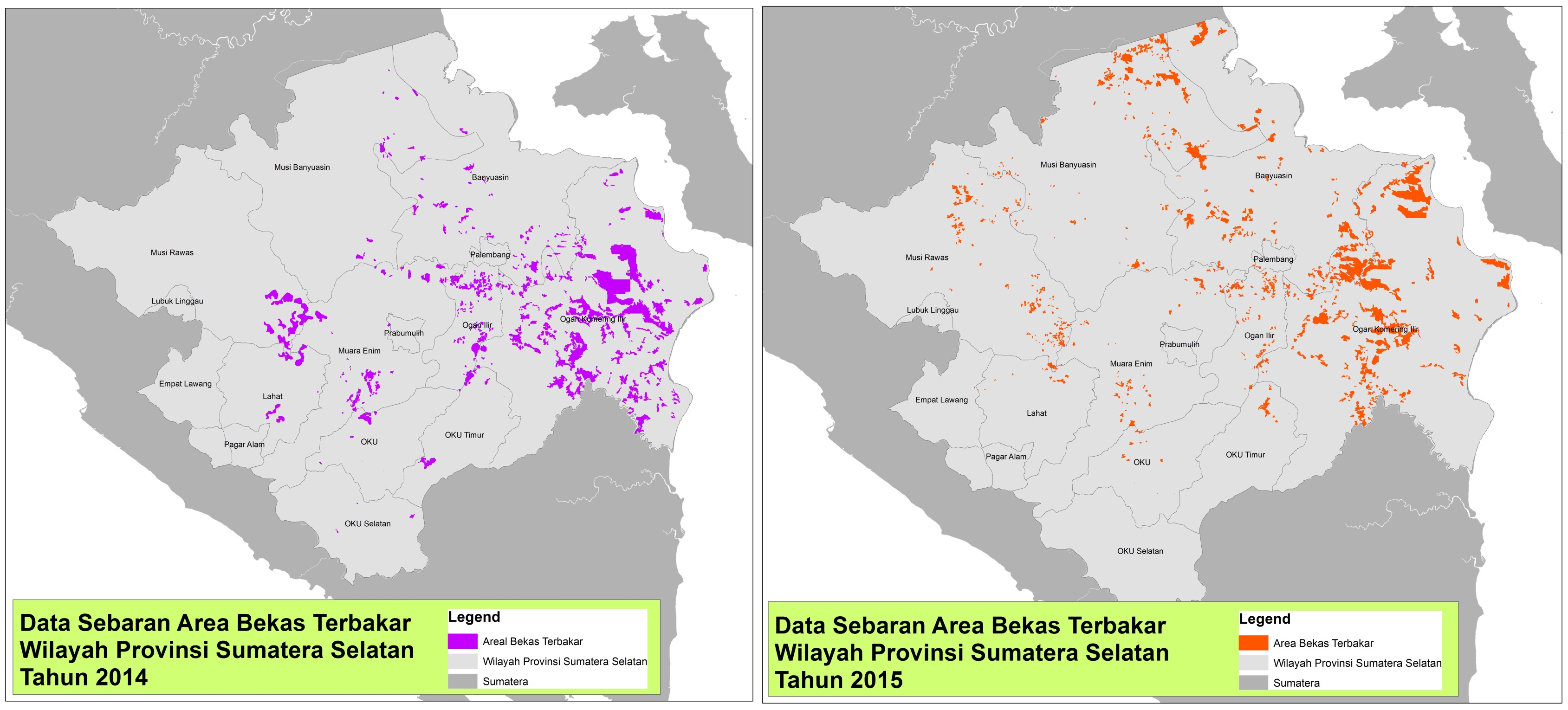 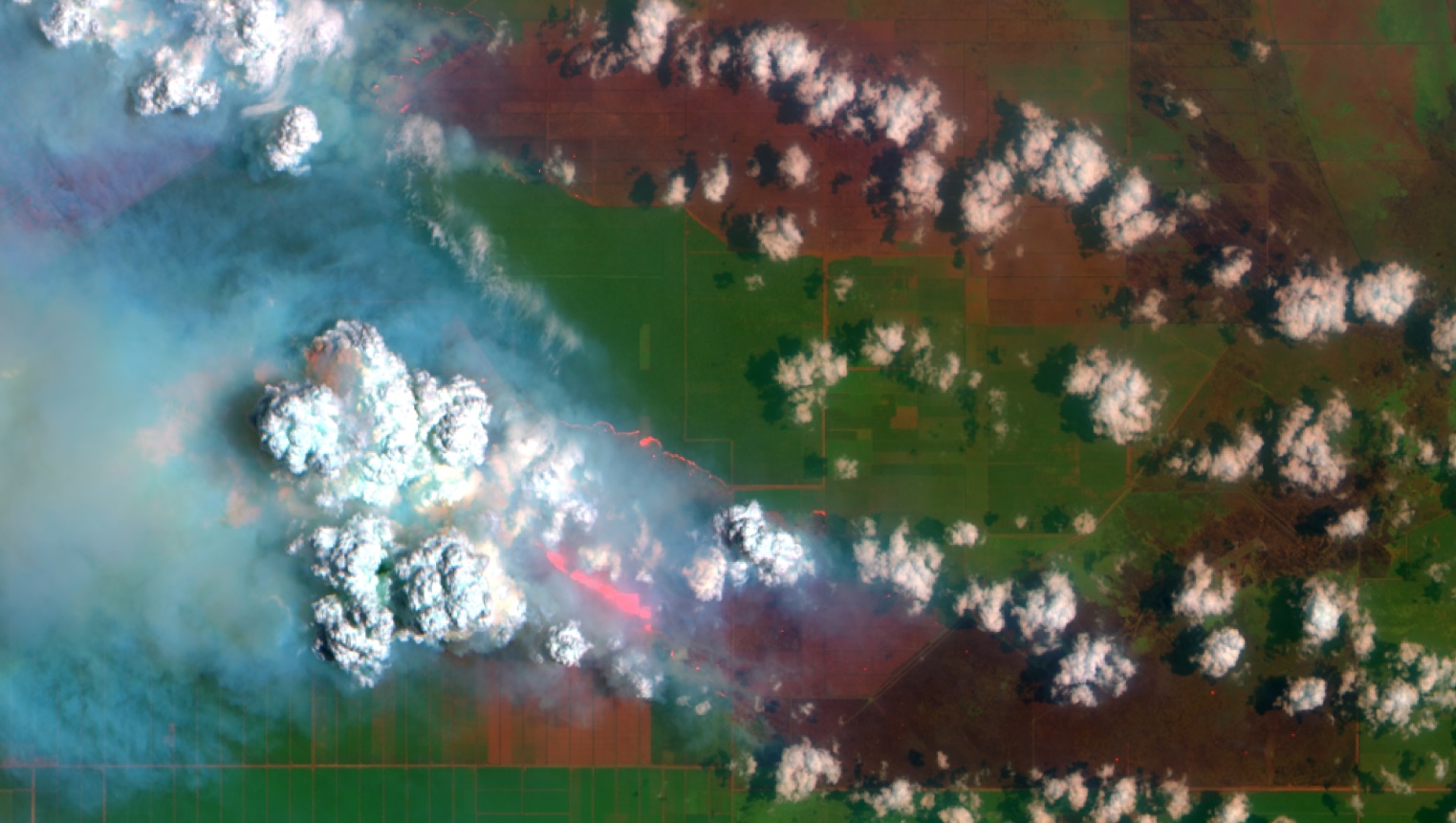 Band 764
False Color
Landsat 8 OLI TIRS
Oktober 2014
Band Combination
Band 653
Vegetation Analysis
Deliniasi Data Citra
Musim Penghujan
Musim Kemarau
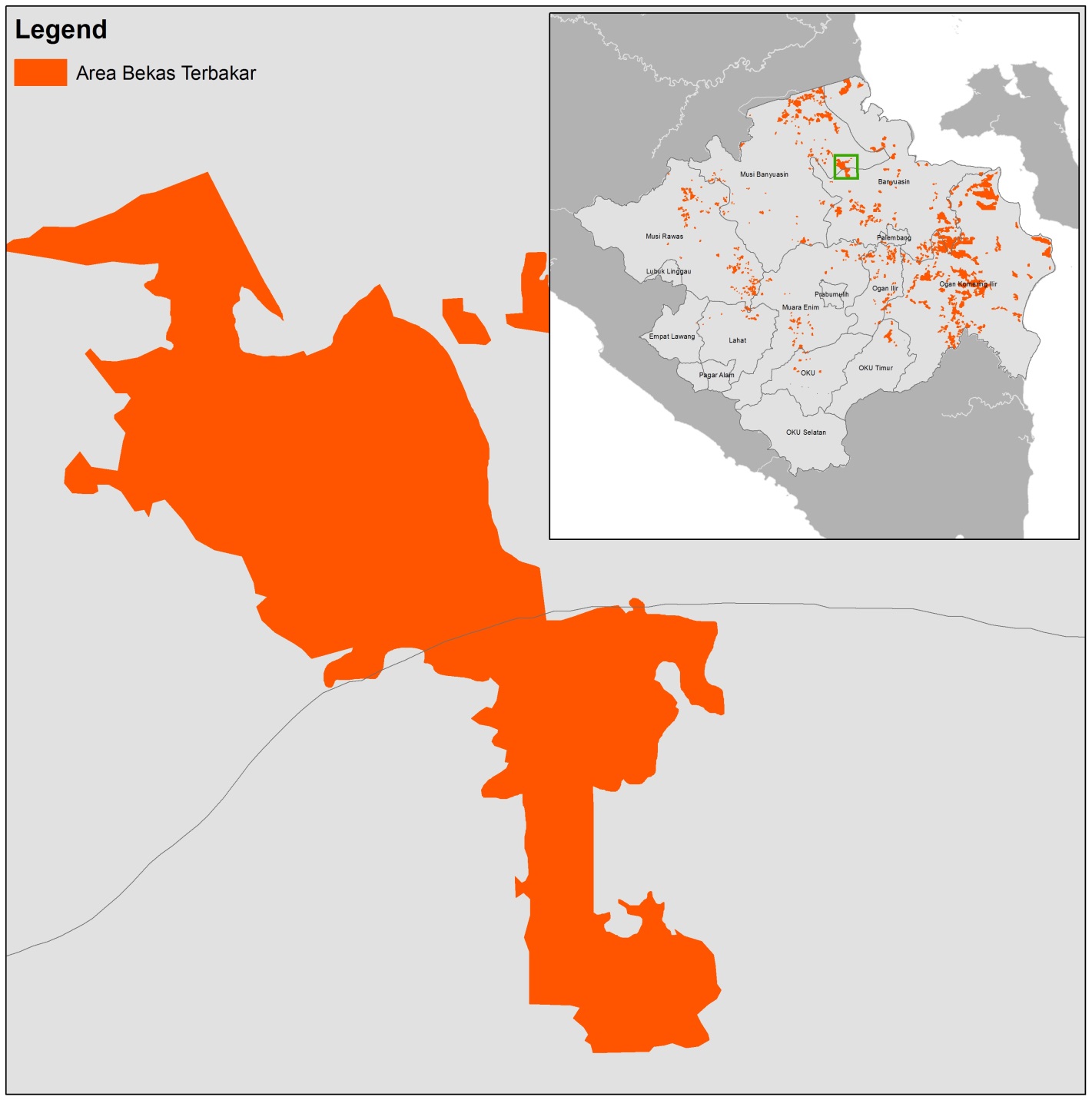 Cek langsung kondisi areal yang teridentifikasi  sebagai areal bekas terbakar
Kesimpulan
Penghitungan Areal Bekas Terbakar menggunakan data yang tak berbayar 
cukup efektif untuk memenuhi kebutuhan data terkait luasan dan areal 
lokasi kebakaran  hutan dan lahan secara cepat, namun kendala utama 
adalah ketersediaan kualitas data yang tersedia dan juga metode 
penyiapan data citra  yang akan menjadi data dasar dapat lebih 
ditingkatkan sehingga dapat menghasilkan data dasar dengan kualitas 
yang baik.
Verifikasi
Overlay dengan data sebaran Hotspot yang relevan
Hasil:
Data Areal Bekas Terbakar
UNIT PELAKSANA TEKNIS DINAS PENANGGULANGAN KEBAKARAN HUTAN DAN LAHAN
(UPTD PKHL) DINAS KEHUTANAN PROVINSI SUMATERA SELATAN
Jl. Jenderal Sudirman KM 3,5 No. 2837 PO BOX 1229 Palembang Sumatera Selatan
Telpon/Facsimile: +62 711 355 600
Detil Kontak: Muara Laut Tarigan 
Alamat Kantort: Jl Jendral Sudirman No 2837  Telp 0711 355600 / 081369059066, 
email: adongtarigan@yahoo.com